PACT '24: International Conference on Parallel Architectures and Compilation Techniques
Rethinking Page Table Structure for Fast Address Translation in GPUs: A Fixed-Size Hashed Page Table
Sungbin Jang, Junhyeok Park, Osang Kwon, Yongho Lee, and Seokin Hong
Sungkyunkwan University
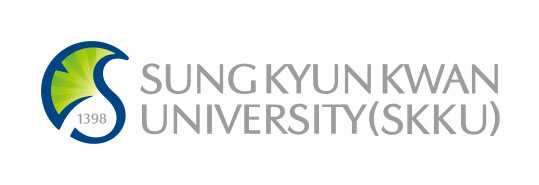 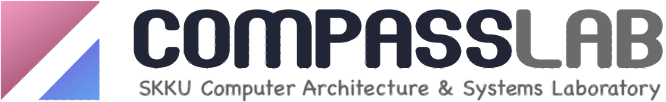 [Speaker Notes: Good morning, everyone. 
My name is Sungbin Jang. 
I’m a Ph.D. student at Sungkyunkwan University, South Korea. 
Now, I’ll talk about our research paper, Rethinking Page Table Structure for Fast Address Translation in GPUs: A Fixed-Size Hashed Page Table.]
Heterogeneous Computing Systems
GPUs have become common device for heterogeneous computing.
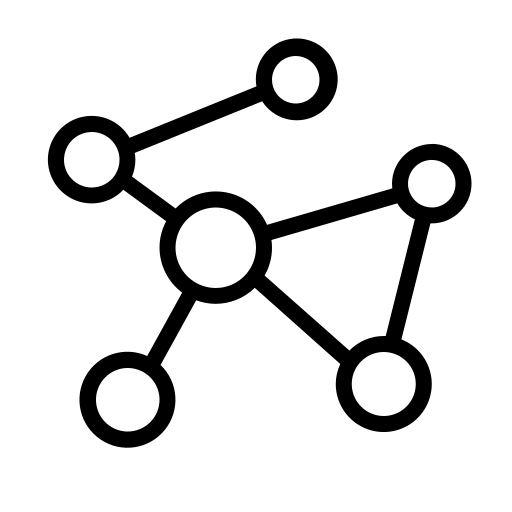 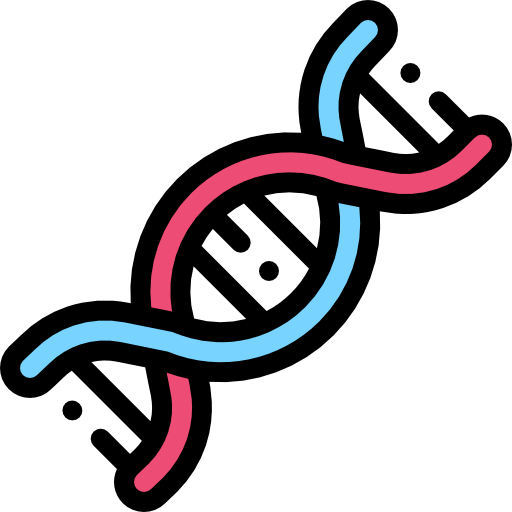 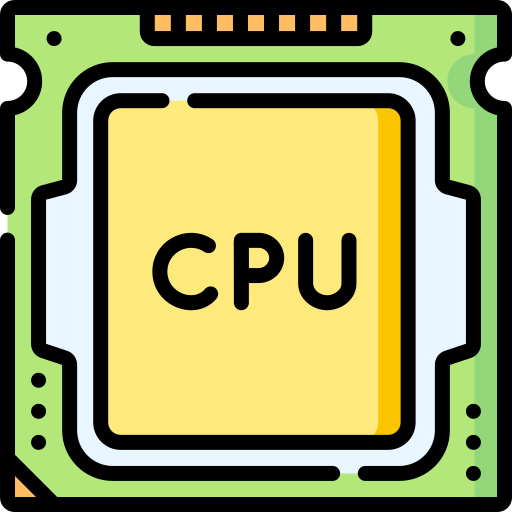 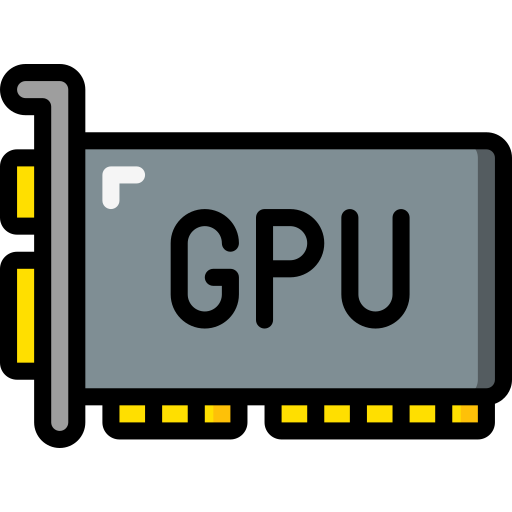 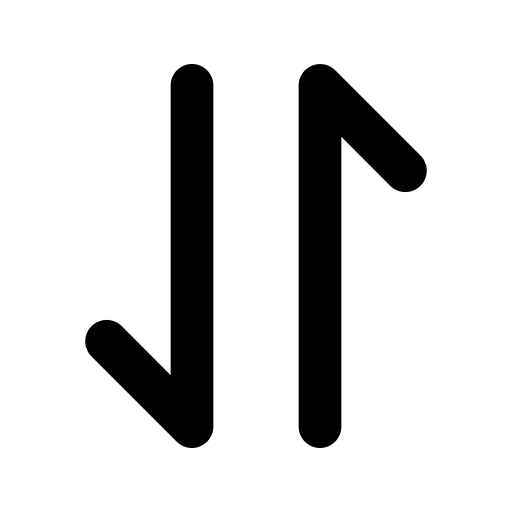 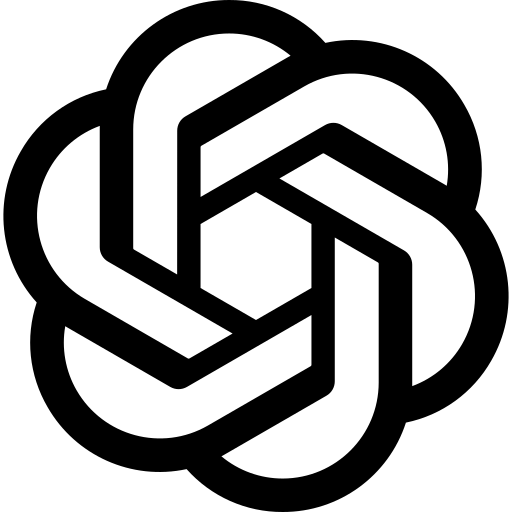 1
[Speaker Notes: GPUs have become essential for heterogeneous computing for accelerating various types of applications such as graph processing, large language model, and so on.]
Traditional GPU Programming Model
Traditional copy-then execute model needs a complicated data management.
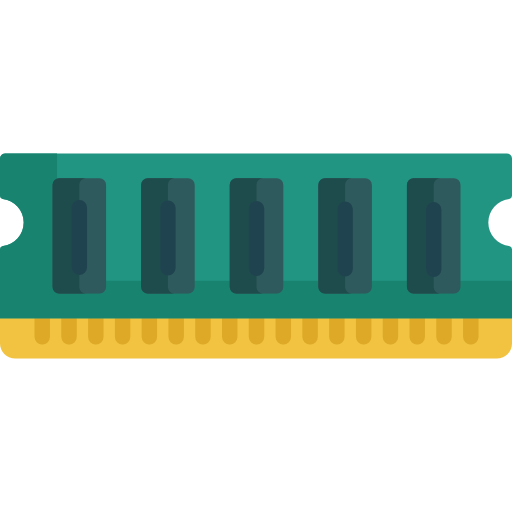 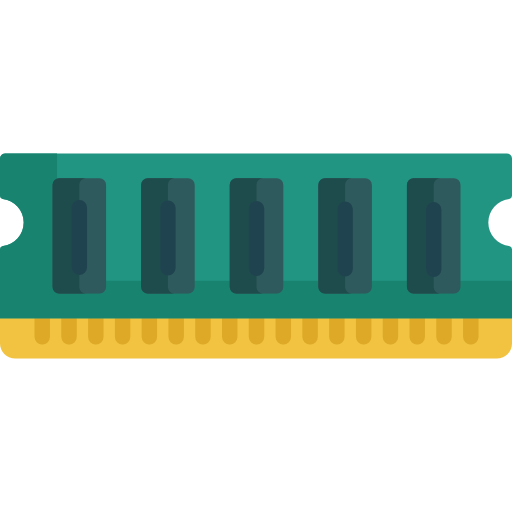 CPU Memory
GPU Memory
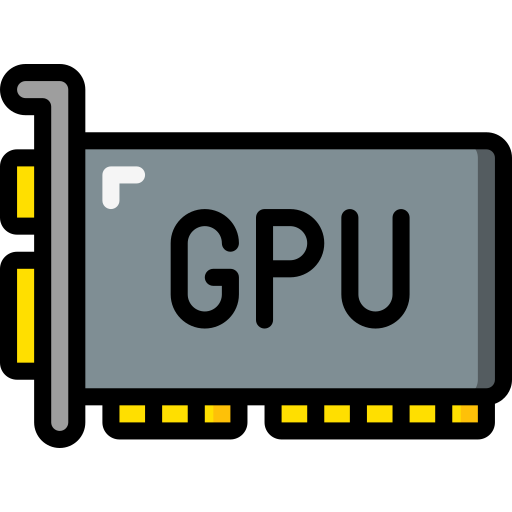 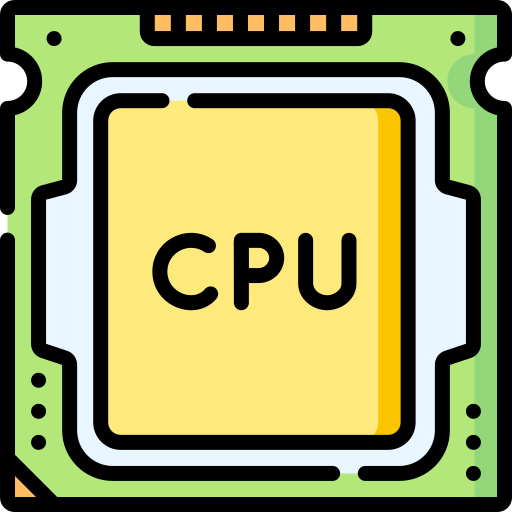 PCIe
2
[Speaker Notes: In traditional systems, the CPU and GPU have a separate address space. 
Therefore, if the GPU wants to access data in the CPU side, a programmer has to manually copy data from the CPU to GPU.]
GPU Memory Virtualization
Virtual memory systems have become essential for GPUs.
Ease GPU programming with a unified address space.
Enable GPU to handle large data sets beyond GPU’s local memory size.
Unified Virtual Address Space
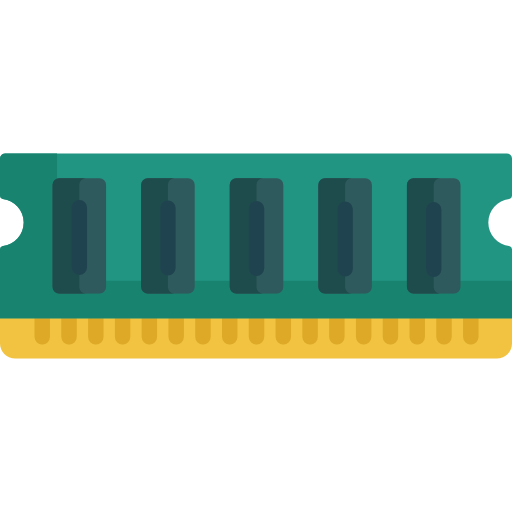 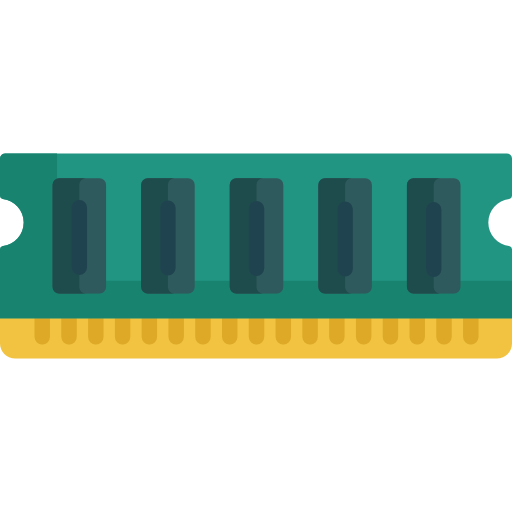 Programmer transparent memory management
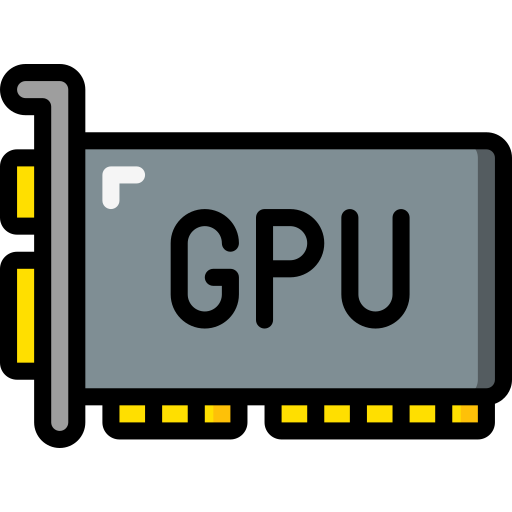 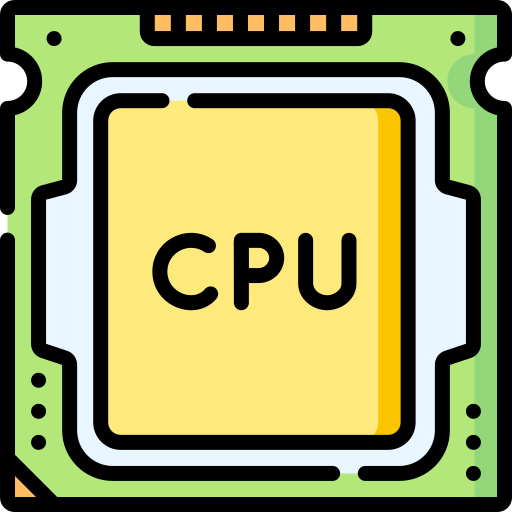 PCIe
3
[Speaker Notes: With advent of the GPU memory virtualization, GPU and CPU share a single unified memory space. 
This feature eases GPU programming and enable GPUs can deal with large datasets beyond its memory capacity.]
GPU Memory Virtualization
Virtual memory systems have become essential for GPUs.
Ease GPU programming with a unified address space.
Enable GPU to handle large data sets beyond GPU’s local memory size.
However, GPU memory virtualization does not come for free!
Unified Virtual Address Space
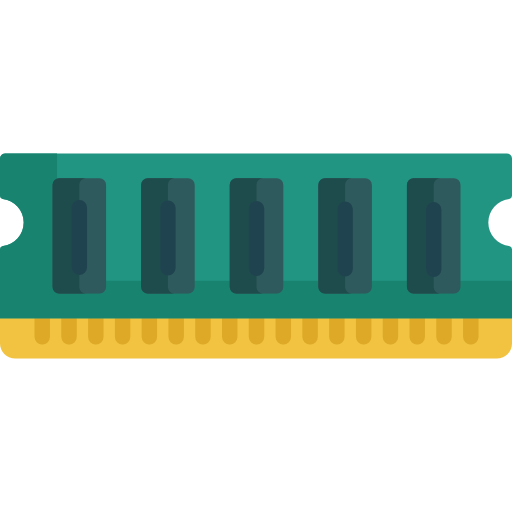 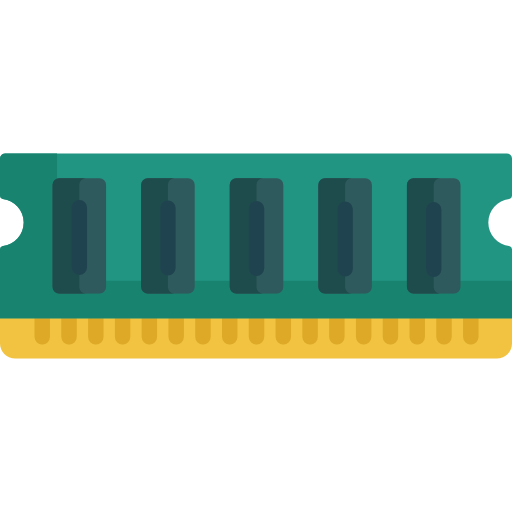 Programmer transparent memory management
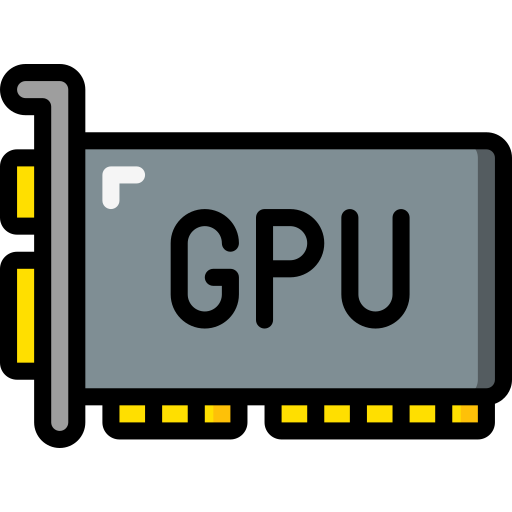 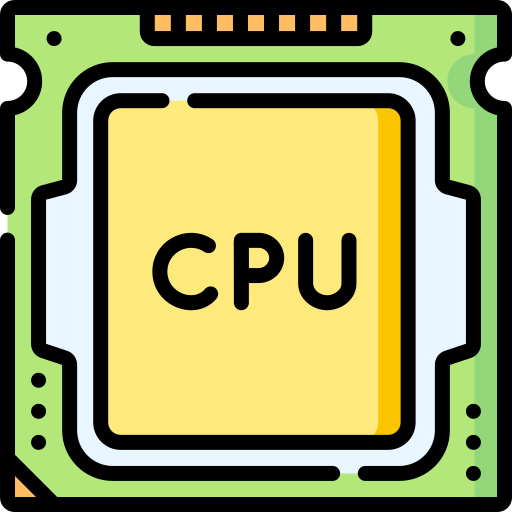 PCIe
3
[Speaker Notes: However, this memory virtualization does not come for free because of the address translation overhead!]
Address Translation in GPUs
GMMU
SMs
Page Walk Queue
CUs
L1 TLB
Page Table Walkers
Page Walk Cache
Shared L2 TLB
Device memory
Data 
Pages
Page Table
PML4
PDP
PD
PT
PTBR
4
[Speaker Notes: The figure on the slide is a brief overview of the GPU virtual memory system.]
Address Translation in GPUs
GMMU
SMs
Page Walk Queue
CUs
L1 TLB
Page Table Walkers
Page Walk Cache
Shared L2 TLB
Device memory
Data 
Pages
Page Table
PML4
PDP
PD
PT
PTBR
4
[Speaker Notes: Once the core issues memory related instructions, before accessing cache hierarchy,]
Address Translation in GPUs
GMMU
SMs
Page Walk Queue
CUs
L1 TLB
Page Table Walkers
Page Walk Cache
Shared L2 TLB
Device memory
Data 
Pages
Page Table
PML4
PDP
PD
PT
PTBR
4
[Speaker Notes: GPU has to look up TLBs.]
Address Translation in GPUs
GMMU
SMs
Page Walk Queue
CUs
L1 TLB
Page Table Walkers
Page Walk Cache
Shared L2 TLB
Device memory
Data 
Pages
Page Table
PML4
PDP
PD
PT
PTBR
4
[Speaker Notes: If there is no matching entry in TLBs, the translation request is forwarded to GPU MMU.]
Address Translation in GPUs
GMMU
SMs
Page Walk Queue
CUs
L1 TLB
Page Table Walkers
Page Walk Cache
Shared L2 TLB
Device memory
Data 
Pages
Page Table
PML4
PDP
PD
PT
PTBR
4
[Speaker Notes: Then, page table walker starts page table access.]
Address Translation in GPUs
GMMU
SMs
Page Walk Queue
CUs
L1 TLB
Page Table Walkers
Page Walk Cache
Shared L2 TLB
Device memory
Data 
Pages
Page Table
PML4
PDP
PD
PT
PTBR
4
[Speaker Notes: First, it looks up page walk caches to skip accessing some level of page table.]
Address Translation in GPUs
GMMU
SMs
Page Walk Queue
CUs
L1 TLB
Page Table Walkers
Page Walk Cache
Shared L2 TLB
Device memory
Data 
Pages
Page Table
PML4
PDP
PD
PT
PTBR
4
[Speaker Notes: After that, the walker accesses each level of page tables sequentially,]
Address Translation in GPUs
GMMU
SMs
Page Walk Queue
CUs
L1 TLB
Page Table Walkers
Page Walk Cache
Shared L2 TLB
Device memory
Data 
Pages
Page Table
PML4
PDP
PD
PT
❷
❸
❶
❹
PTBR
Sequential Memory Accesses
4
[Speaker Notes: and finally gets the desired PA from the last level of page tables.]
Address Translation in GPUs
GMMU
SMs
Page Walk Queue
CUs
L1 TLB
Page Table Walkers
Page Walk Cache
Shared L2 TLB
Device memory
Data 
Pages
Page Table
PML4
PDP
PD
PT
❷
❸
❶
❹
PTBR
Sequential Memory Accesses
4
[Speaker Notes: and finally gets the desired PA from the last level of page tables.]
Address Translation in GPUs
GMMU
SMs
Page Walk Queue
CUs
L1 TLB
Page Table Walkers
Page Walk Cache
Shared L2 TLB
Device memory
Data 
Pages
Page Table
PML4
PDP
PD
PT
PTBR
4
[Speaker Notes: Now, the GPU can access data pages using the derived PA.]
Address Translation in GPUs
GMMU
SMs
Page Walk Queue
CUs
L1 TLB
Address translation puts high pressure on the memory systems!
Page Table Walkers
Page Walk Cache
Shared L2 TLB
Device memory
Data 
Pages
Page Table
PML4
PDP
PD
PT
PTBR
4
[Speaker Notes: Such an address translation puts high pressure on the memory systems, causing a significant performance degradation.]
Radix Page Tables
Conventional GPUs adopt multi-level Radix Page Tables (RPTs).
47:39
38:30
29:21
20:12
11:0
VA
PDP offset
PD offset
PT offset
PT
PD
PDP
PML4 offset
Page offset
PML4
+
+
+
PDE
+
PDPE
PTE
PML4E
PTBR
5
* PTBR: Page Table Base Register
[Speaker Notes: One of the key bottlenecks in address translation is page table access.
This is because conventional GPUs adopt multi-level Radix Page Table as their page table structure.]
Radix Page Tables: Limitations
RPTs require several sequential memory accesses per page table walk.
For 4-level, up to four sequential memory accesses are required!
47:39
38:30
29:21
20:12
11:0
VA
PDP offset
PD offset
PT offset
PML4 offset
Page offset
PT
PD
PDP
PML4
+
+
+
PDE
+
PDPE
PTE
PML4E
Device Memory
PTBR
Page Table Walker
6
* PTBR: Page Table Base Register
[Speaker Notes: This structure is spatially efficient, but it introduces sequential memory access overhead.]
Radix Page Tables: Limitations
RPTs require several sequential memory accesses per page table walk.
For 4-level, up to four sequential memory accesses are required!
47:39
38:30
29:21
20:12
11:0
VA
PDP offset
PD offset
PT offset
PML4 offset
Page offset
PT
PD
PDP
PML4
+
+
+
PDE
+
PDPE
PTE
PML4E
Device Memory
PTBR
Page Table Walker
6
* PTBR: Page Table Base Register
[Speaker Notes: For example, when the page table walker wants to get virtual-to-pyhsical mapping,]
Radix Page Tables: Limitations
RPTs require several sequential memory accesses per page table walk.
For 4-level, up to four sequential memory accesses are required!
47:39
38:30
29:21
20:12
11:0
VA
PDP offset
PD offset
PT offset
PML4 offset
Page offset
PT
PD
PDP
PML4
+
+
+
PDE
+
PDPE
PTE
PML4E
Device Memory
PTBR
Page Table Walker
6
* PTBR: Page Table Base Register
[Speaker Notes: it needs to access the cache hierarchy four times sequentially.]
Page Walk Caches
Page Walk Caches mitigates sequential access overhead of RPTs.
47:39
38:30
29:21
20:12
11:0
VA
PDP offset
PD offset
PT offset
PML4 offset
Page offset
PT
PD
PDP
PML4
+
+
+
PDE
+
PDPE
PTE
PML4E
Device Memory
PTBR
Page Walk Cache
Page Table Walker
6
* PTBR: Page Table Base Register
[Speaker Notes: To mitigate this sequential access overhead, conventional GPUs are equipped with a PWC in the GMMU.
Since Page Walk Caches store the physical address of recently accessed page tables,]
Page Walk Caches
Page Walk Caches mitigates sequential access overhead of RPTs.
47:39
38:30
29:21
20:12
11:0
VA
PDP offset
PD offset
PT offset
PML4 offset
Page offset
Skip upper levels
PT
PD
PDP
PML4
+
+
+
PDE
+
PDPE
PTE
PML4E
Device Memory
PTBR
Page Walk Cache
Page Table Walker
6
* PTBR: Page Table Base Register
[Speaker Notes: it allows the page table walker to skip accessing some level of page tables.]
Page Walk Caches
Page Walk Caches mitigates sequential access overhead of RPTs.
47:39
38:30
29:21
20:12
11:0
VA
PDP offset
PD offset
PT offset
PML4 offset
Page offset
Skip upper levels
PT
PD
PDP
PML4
+
+
+
PDE
+
PDPE
PTE
PML4E
Device Memory
PTBR
Page Walk Cache
Directly Access Last Level
Page Table Walker
6
* PTBR: Page Table Base Register
[Speaker Notes: In the best case, with the PWCs the page table walker can access the last-level page table directly.]
Page Walk Caches: Limitations
However, PWCs show high miss rate for irregular workloads.
7
[Speaker Notes: However, for irregular applications, PWCs show a high miss rate, causing sequential memory access overhead again.]
Page Walk Caches: Limitations
However, PWCs show high miss rate for irregular workloads. 
Irregular workloads shows low locality in data access.
33.8%
7
[Speaker Notes: This is because the irregular workloads show low locality in data access.]
Page Walk Caches: Limitations
However, PWCs show high miss rate for irregular workloads. 
Irregular workloads shows low locality in data access.
How can we remove this sequential access overhead?
33.8%
7
[Speaker Notes: Then, how can we remove this sequential access overhead of page table?]
Hashed Page Tables
Hashed Page Tables (HPTs) requires only a single memory access.
11:0
47:12
VA
VPN tag
Page offset
HPT
tag
PTE
PTBR
8
* PTBR: Page Table Base Register
[Speaker Notes: One of the answers is using Hashed Page Tables. 
Hashed Page Table stores the translation information in the contiguous region in the physical memory.]
Hashed Page Tables
Hashed Page Tables (HPTs) requires only a single memory access.
11:0
47:12
VA
VPN tag
Page offset
HPT
H
idx
+
tag
PTE
PTBR
8
* PTBR: Page Table Base Register
[Speaker Notes: So, accessing Hashed Page Tables can be done simply by adding hash value of the VA with the page table base address.]
Motivational Study: Ideal HPT
Ideal HPT shows a substantial performance improvement.
9
[Speaker Notes: To see impact of HPT on the GPUs, we compare the RPT with the HPT.]
Motivational Study: Ideal HPT
Ideal HPT shows a substantial performance improvement.
HPT
29%
9
[Speaker Notes: The results show that HPT outperforms RPTs by 29% for irregular workloads.]
Hash Collisions
Handling hash collisions is one of the key challenges in applying HPTs.
HPT
0xF
PTE
10
[Speaker Notes: Using HPTs seems to be a good choice.
However, to apply HPT, we have to handle a hash collision which is one of the key challenges in applying HPT.]
Hash Collisions
Handling hash collisions is one of the key challenges in applying HPTs.
HPT
VA 0
tag: 0xF
0xF
PTE
VA 1
tag: 0xA
10
[Speaker Notes: Due to the inherent of hashing, two or more keys can be assigned to the same hash slot.]
Hash Collisions
Handling hash collisions is one of the key challenges in applying HPTs.
HPT
VA 0
tag: 0xF
0xF
PTE
≠
VA 1
tag: 0xA
10
[Speaker Notes: In this example, if we access the hash table with a VA 1 with a tag A,]
Hash Collisions
Handling hash collisions is one of the key challenges in applying HPTs.
HPT
VA 0
tag: 0xF
0xF
PTE
Hash Collision!
≠
VA 1
tag: 0xA
10
[Speaker Notes: the hash collisions occurs because VA 0 with tag F already occupies that slot.
Handling hash collisions requires additional penalties such as additional memory accesses.]
Occupancy
Occupancy is the percentage of entries populated in the hash table.
HPT
HPT
11
[Speaker Notes: The probability of occurring hash collisions is tightly related to the occupancy of the hash table.]
Occupancy
Occupancy is the percentage of entries populated in the hash table.
HPT
HPT
Occupancy: 20%
Occupancy: 80%
11
[Speaker Notes: The more occupancy,]
Occupancy
Occupancy is the percentage of entries populated in the hash table.
HPT
HPT
More likely to occur hash collisions!
Occupancy: 20%
Occupancy: 80%
11
[Speaker Notes: the more probability of occurring hash collisions.]
Occupancy
Occupancy is the percentage of entries populated in the hash table.
Keeping the occupancy low is important!
HPT
HPT
More likely to occur hash collisions!
Occupancy: 20%
Occupancy: 80%
11
[Speaker Notes: Therefore, keeping the occupancy of the hash table low is very important.]
Hash Collisions: Prior Works
CPU domain solution: Dynamically resizing page tables.
HPT
N
12
[Speaker Notes: In the CPU domain, prior works try to reduce hash collisions by dynamically resizing the page table.]
Hash Collisions: Prior Works
CPU domain solution: Dynamically resizing page tables.
HPT
N
12
[Speaker Notes: Along the program execution, the occupancy of the page table gradually increases.]
Hash Collisions: Prior Works
CPU domain solution: Dynamically resizing page tables.
HPT
N
Occupancy > Threshold
12
[Speaker Notes: When the occupancy of the table reaches its threshold,]
Hash Collisions: Prior Works
CPU domain solution: Dynamically resizing page tables.
HPT
HPT
Dynamic
Resizing
N
2N
Occupancy > Threshold
Occupancy < Threshold
12
[Speaker Notes: it dynamically resizes the page table to reduce the occupancy of the page table.]
Dynamic Resizing
Dynamic resizing requires complex operations and increases PTE allocation time.
HPT
HPT
New
Hash Func.
N
2N
Occupancy > Threshold
Occupancy < Threshold
13
[Speaker Notes: However, these dynamic resizing]
Dynamic Resizing
Dynamic resizing requires complex operations and increases PTE allocation time.
HPT
PTE migrations for Re-hashing
HPT
New
Hash Func.
N
2N
Occupancy > Threshold
Occupancy < Threshold
13
[Speaker Notes: requires rehashing and PTE migrations which complicate the GPU driver and increase PTE allocation time.]
Dynamic Resizing
Dynamic resizing requires complex operations and increases PTE allocation time.
Can we reduce hash collisions without dynamic resizing?
HPT
PTE migrations for Re-hashing
HPT
New
Hash Func.
N
2N
Occupancy > Threshold
13
[Speaker Notes: Then, can we reduce hash collisions without dynamic resizing?]
Dynamic Resizing
Dynamic resizing requires complex operations and increases PTE allocation time.
Can we reduce hash collisions without dynamic resizing?

→  Simply allocate a large (fixed-size) hashed page table!
HPT
PTE migrations for Re-hashing
HPT
New
Hash Func.
N
2N
Occupancy > Threshold
13
[Speaker Notes: The answer is “yes”, if we simply allocate a large (fixed-size) hash table.
And, fortunately, we found that it is possible for GPUs.]
Outline
Background

Motivation: Why HPT Is a Good Choice for GPUs?

Fixed-Size Hashed Page Table

Evaluations

Summary
[Speaker Notes: Now, I’ll explain about reasons for GPU can use a large fixed-size hashed page tables.]
Observations
Observation 1: Unlike CPU, GPU has the cap in the number of PTEs.

Observation 2: The size of the page table is very small.
14
[Speaker Notes: First is “Unlike CPU, GPU has the cap in the number of PTEs.”]
Page Table Management in GPUs
Unlike CPUs, GPUs do not need to maintain PTEs of swapped-out pages.
CPU Memory
CPU 
Page Table
Storage
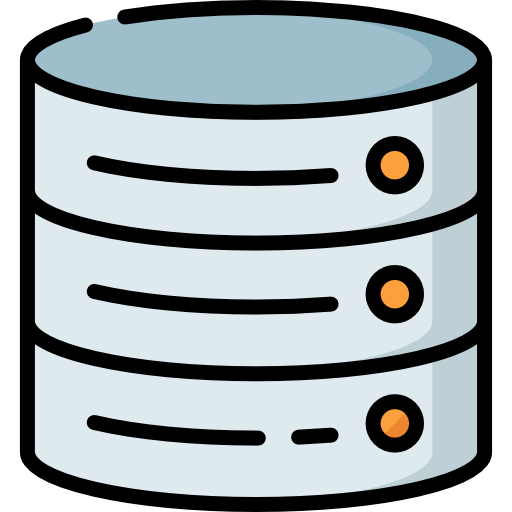 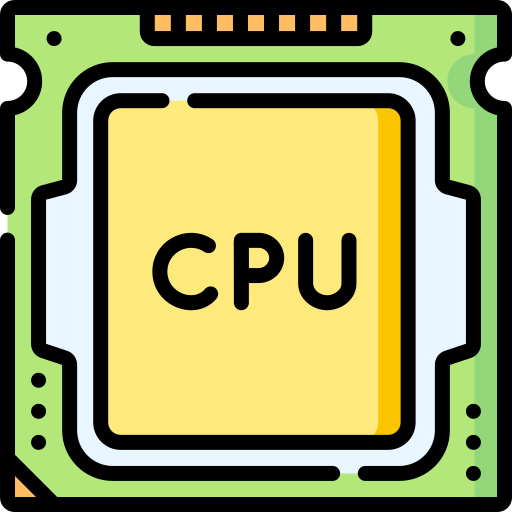 15
[Speaker Notes: GPU and CPU have different page table management mechanisms.]
Page Table Management in GPUs
Unlike CPUs, GPUs do not need to maintain PTEs of swapped-out pages.
CPU Memory
CPU 
Page Table
Storage
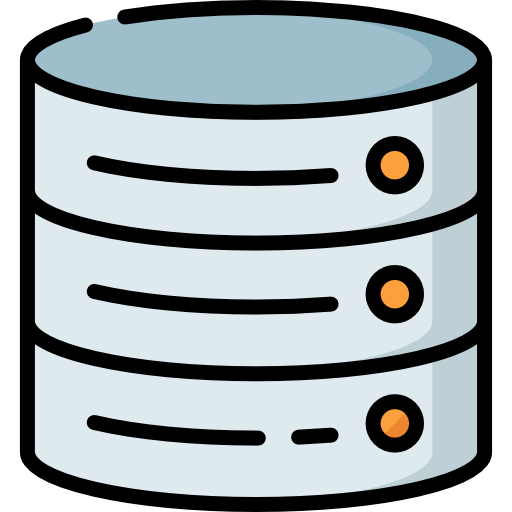 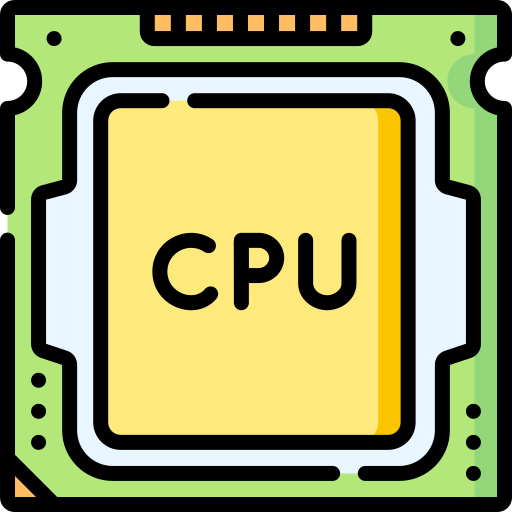 15
[Speaker Notes: For example, if a page is swapped out from CPU memory to storage,]
Page Table Management in GPUs
Unlike CPUs, GPUs do not need to maintain PTEs of swapped-out pages.
CPU Memory
CPU 
Page Table
Storage
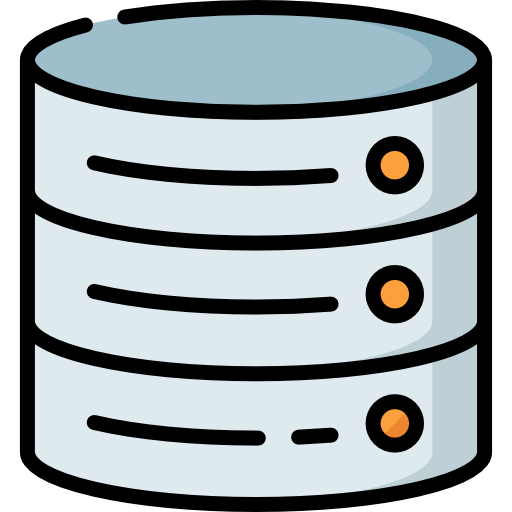 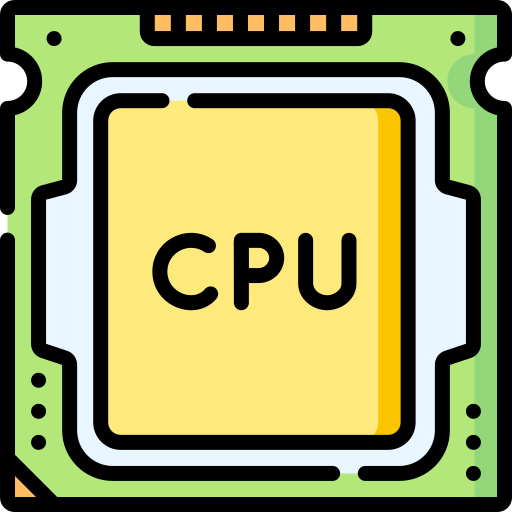 15
[Speaker Notes: the CPU’s page table still needs to maintain an invalid PTE of the swapped-out page.
These invalid PTEs make it hard to predict how many PTEs will be in the page table.
Therefore, for the CPU case, we can not simply allocate a fixed-size hashed page table.]
Page Table Management in GPUs
Unlike CPUs, GPUs do not need to maintain PTEs of swapped-out pages.
CPU Memory
CPU 
Page Table
GPU Memory
GPU 
Page Table
Storage
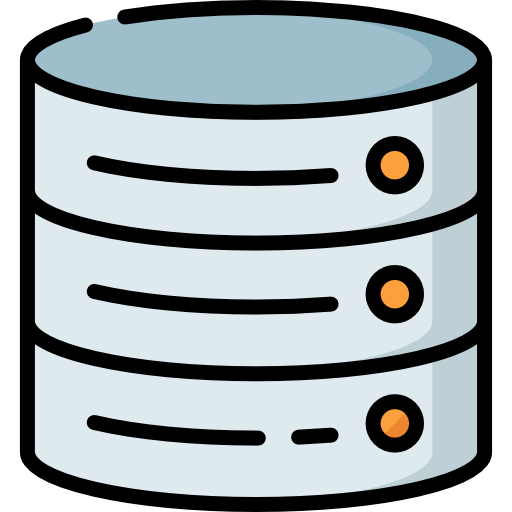 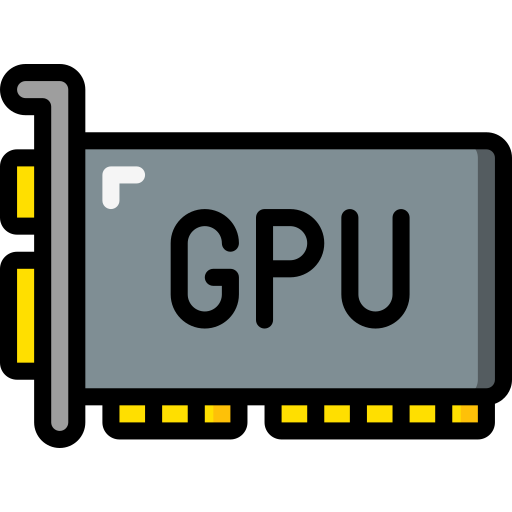 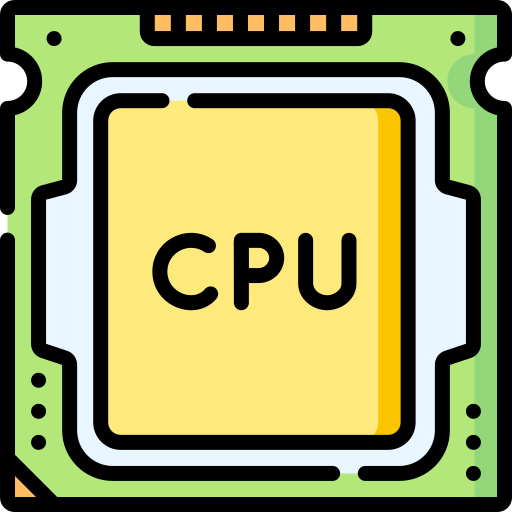 15
[Speaker Notes: However, in the case of GPU,]
Page Table Management in GPUs
Unlike CPUs, GPUs do not need to maintain PTEs of swapped-out pages.
CPU Memory
CPU 
Page Table
GPU Memory
GPU 
Page Table
Storage
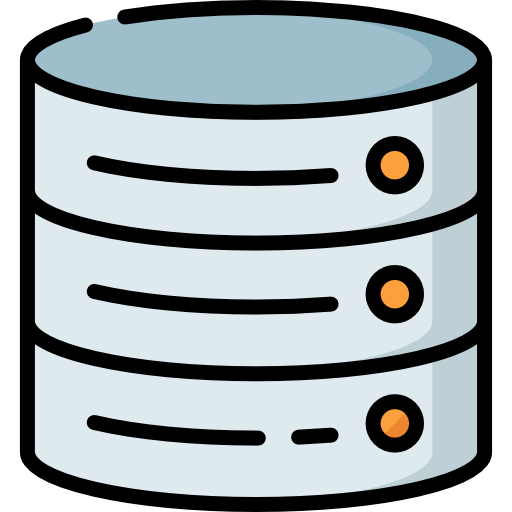 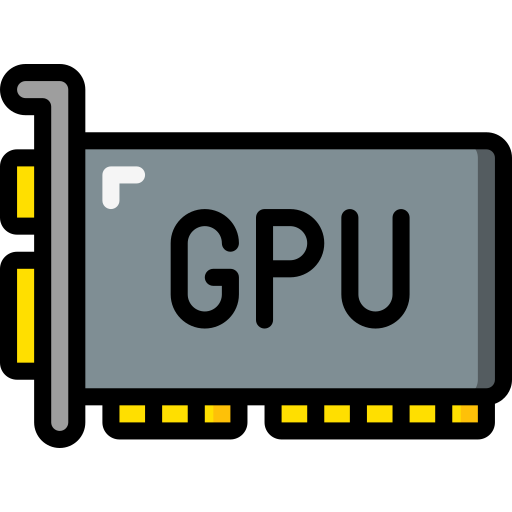 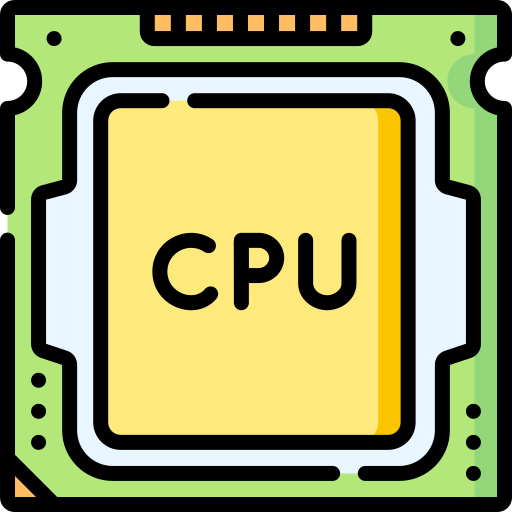 15
[Speaker Notes: if a page is swapped out from GPU memory to CPU,]
Page Table Management in GPUs
Unlike CPUs, GPUs do not need to maintain PTEs of swapped-out pages.
CPU Memory
CPU 
Page Table
GPU Memory
GPU 
Page Table
Storage
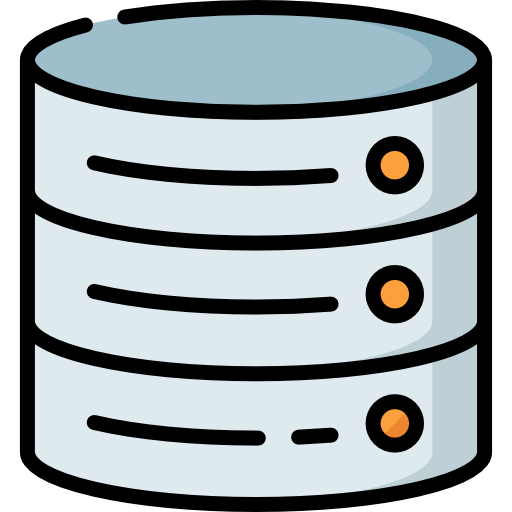 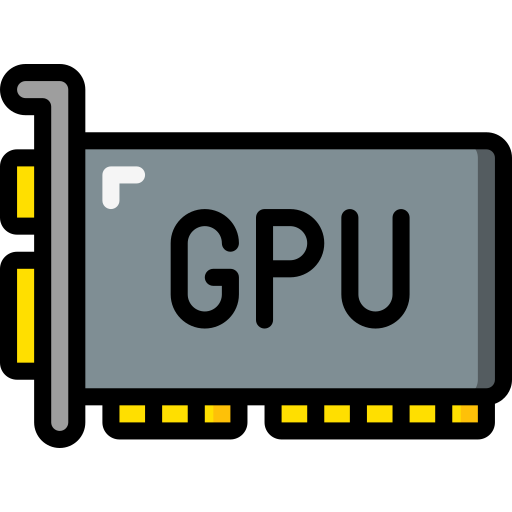 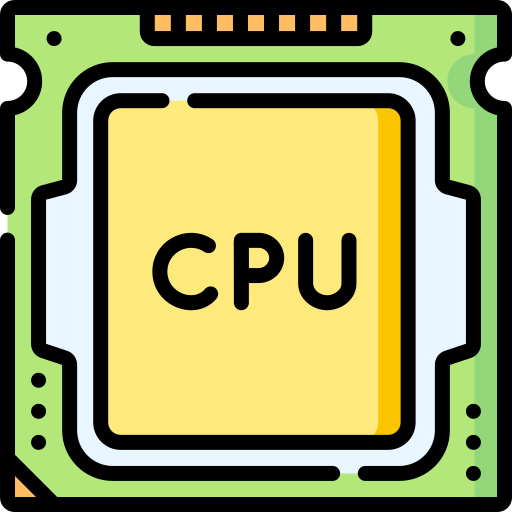 15
[Speaker Notes: the GPU’s page table does not need to maintain the corresponding PTE.]
Page Table Management in GPUs
Unlike CPUs, GPUs do not need to maintain PTEs of swapped-out pages.
CPU Memory
CPU 
Page Table
GPU Memory
GPU 
Page Table
Storage
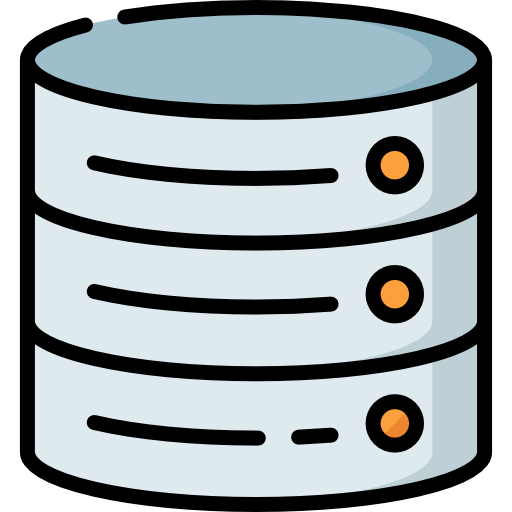 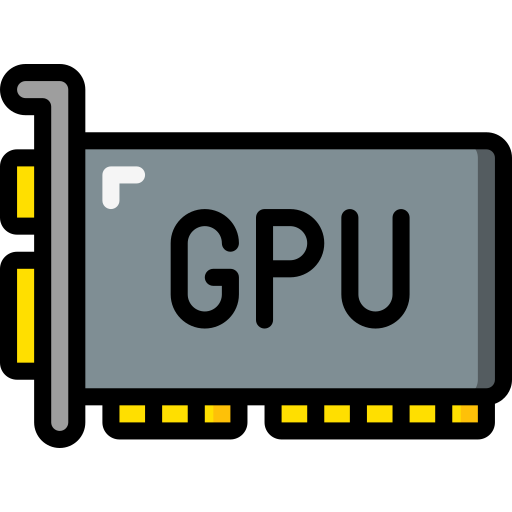 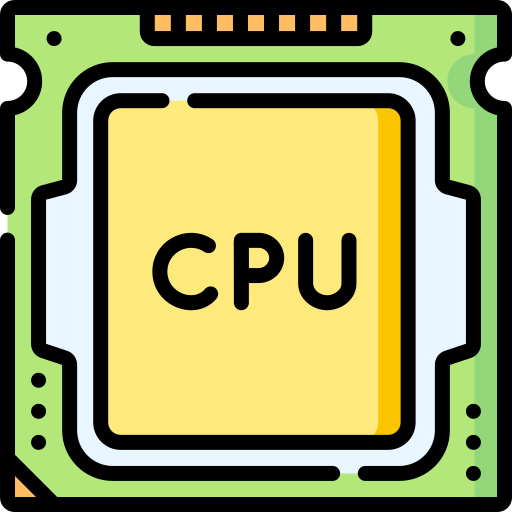 15
[Speaker Notes: This is because CPU’s page table will maintain the PTE of swapped out page.
This is a key difference between CPU and GPU page table.]
Maximum Number of PTEs
We can find the maximum number of PTEs in the GPU’s local page table.
GPU Memory
GPU 
Page Table
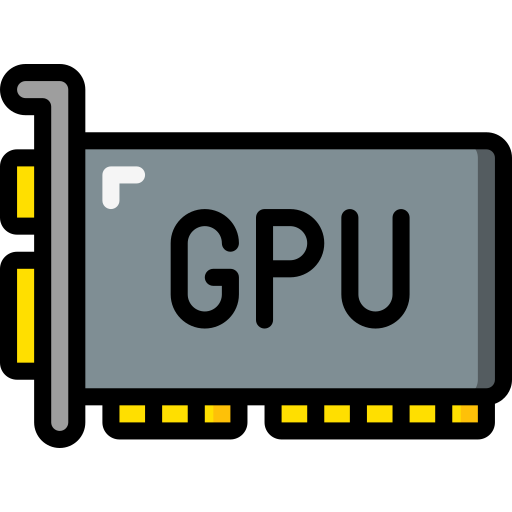 16
[Speaker Notes: With this observation,]
Maximum Number of PTEs
We can find the maximum number of PTEs in the GPU’s local page table.
GPU Memory
GPU 
Page Table
Max. # of PTEs
16
[Speaker Notes: Now we can know that the maximum number of PTEs in the GPU’s page table]
Maximum Number of PTEs
We can find the maximum number of PTEs in the GPU’s local page table.
GPU Memory
GPU 
Page Table
Max. # of PTEs
=
Max. # of pages in the GPU memory
16
[Speaker Notes: is equal to the maximum number of pages in the GPU’s memory.]
Observations
Observation 1: Unlike CPU, GPU has the cap in the number of PTEs.

Observation 2: The size of the page table is very small.
17
[Speaker Notes: The second observation is the size of page tables is very small.]
Fraction of Page Tables to Total Memory
The size of page tables that contains all mappings in the GPUs is only 0.2% of total memory
Total GPU Memory
18
[Speaker Notes: The size of RPT that contains whole mappings in the GPU’s memory]
Fraction of Page Tables to Total Memory
The size of page tables that contains all mappings in the GPUs is only 0.2% of total memory
Total GPU Memory
Radix Page Tables (0.2% of total memory)
18
[Speaker Notes: is only 0.2% of total GPU memory.]
Fraction of Page Tables to Total Memory
The size of page tables that contains all mappings in the GPUs is only 0.2% of total memory
Even if we allocate 5 times larger page tables, they only occupy 1% of the total memory.
Total GPU Memory
Hashed Page Tables (1% of total memory)
Radix Page Tables (0.2% of total memory)
18
[Speaker Notes: Therefore, even if we allocate a large hashed page table to reduce hash collision, it will occupy only small portion of the total memory.
For example, if we allocate 5 times larger HPT than the RPT, it occupies only 1% of total GPU memory.]
Our Proposal: A Fixed-Size Hashed Page Table
Observation 1: Unlike CPU, GPU has the cap in the number of PTEs.

Observation 2: The portion of page tables is very small.
19
[Speaker Notes: These two key observations]
Our Proposal: A Fixed-Size Hashed Page Table
Observation 1: Unlike CPU, GPU has the cap in the number of PTEs.

Observation 2: The portion of page tables is very small.
Using a large fixed-size hash table as a GPU’s page table!
19
[Speaker Notes: allow us to use a large fixed-size hash table as a GPU’s page table.]
Our Proposal: A Fixed-Size Hashed Page Table
Observation 1: Unlike CPU, GPU has the cap in the number of PTEs.

Observation 2: The portion of page tables is very small.
Using a large fixed-size hash table as a GPU’s page table!

(It can fundamentally reduce hash collisions in advance)
19
[Speaker Notes: It can fundamentally reduce hash collisions in advance without a complex dynamic resizing.]
A Fixed-Size Hashed Page Table
A large, fixed-size hashed page  table
End of 
application
Occupancy
Threshold
(max. # of pages in GPU)
Timeline
20
[Speaker Notes: As a result, with the large, fixed-size hashed page table,]
A Fixed-Size Hashed Page Table
A large, fixed-size hashed page  table
End of 
application
Occupancy
Threshold
(max. # of pages in GPU)
Timeline
20
[Speaker Notes: the occupancy of the page table does not exceed the pre-determined threshold]
A Fixed-Size Hashed Page Table
A large, fixed-size hashed page  table
End of 
application
Occupancy
Threshold
(max. # of pages in GPU)
Timeline
20
[Speaker Notes: along the program execution, preventing frequent hash collisions.]
Outline
Background

Motivation

Fixed-Size Hashed Page Table

Evaluations

Summary
[Speaker Notes: Next, I’ll explain about our proposed architecture, a Fixed-Size Hashed Page Table.]
Architectural Overview
GMMU
Device Memory
Hashed Page Table
(Fixed and Large Size)
Step Table
Page Table Walkers
Victim Buffer
Step Cache
GPU Driver
Remote PTE LRU Policy
21
[Speaker Notes: This is a simple architectural overview.]
Architectural Overview
GMMU
Device Memory
Hashed Page Table
(Fixed and Large Size)
Step Table
Page Table Walkers
Victim Buffer
Step Cache
GPU Driver
Remote PTE LRU Policy
21
[Speaker Notes: We allocate a large fixed-size hashed page table in the device memory, thereby reducing hash collisions without dynamic resizing.]
Challenges
Challenge 1: Hash Collision Handling



Challenge 2: Remote Mapping Management
22
[Speaker Notes: However, there are remaining design challenges.]
Challenges
Challenge 1: Hash Collision Handling



Challenge 2: Remote Mapping Management
22
[Speaker Notes: First is hash collision handling. 
Even if there are few hash collisions due to large hash table, there remains the probability to occur hash collisions.]
Challenges
Challenge 1: Hash Collision Handling



Challenge 2: Remote Mapping Management
Open-Addressing with a Step Table
22
[Speaker Notes: To resolve hash collisions effectively, we introduce open addressing with a Step Table.]
A Fixed-Size Hashed Page Table
GMMU
Device Memory
Hashed Page Table
(Fixed and Large Size)
Step Table
Page Table Walkers
Victim Buffer
Step Cache
GPU Driver
Open Addressing
Remote PTE LRU Policy
23
[Speaker Notes: When allocating PTEs, if there is hash collision, the GPU driver resolves it using a simple open-addressing scheme.]
Open-Addressing
0x0A
Page offset
Hash collision handling using an open-addressing scheme.
VPN tag
VA
H
HPT
PTE
Tag
+
0xAA
0x02
0xBB
0x1E
Empty
•••
PTBR
Empty
24
[Speaker Notes: This is a simple example of allocating and access PTE.]
Open-Addressing
0x0A
Page offset
Hash collision handling using an open-addressing scheme.
VPN tag
VA
H
HPT
PTE
Tag
+
0xAA
0x02
0xBB
0x1E
Empty
•••
PTBR
Empty
24
[Speaker Notes: First, the GPU driver access HPT with the hash value of given VA.]
Open-Addressing
0x0A
Page offset
Hash collision handling using an open-addressing scheme.
VPN tag
VA
H
HPT
PTE
Tag
+
0xAA
0x02
0xBB
0x1E
Hash collision!
Empty
•••
PTBR
Empty
24
[Speaker Notes: After accessing HPT, the GPU driver compares tag values to validate if a hash collision occurs.
In this example, hash collisions occurs because tags are mismatched.]
Open-Addressing
0x0A
Page offset
Hash collision handling using an open-addressing scheme.
VPN tag
VA
H
HPT
PTE
Tag
+
0xAA
0x02
Step++
Open addressing
0xBB
0x1E
Hash collision!
Empty
•••
PTBR
Empty
24
[Speaker Notes: In that case, open-addressing scheme resolves hash collisions by probing next entry.]
Open-Addressing
0x0A
Page offset
Hash collision handling using an open-addressing scheme.
VPN tag
VA
H
HPT
PTE
Tag
+
0xAA
0x02
Step++
Open addressing
0xBB
0x1E
Hash collision!
Step++
Empty
•••
PTBR
Empty
24
[Speaker Notes: It probes iteratively until it finds a matching entry or an empty entry.]
Open-Addressing
0x0A
Page offset
Hash collision handling using an open-addressing scheme.
VPN tag
VA
H
HPT
PTE
Tag
+
0xAA
0x02
Step++
Open addressing
0xBB
0x1E
Hash collision!
Step++
Empty
0xCC
0x0A
Allocate
New PTE
•••
PTBR
Empty
23
[Speaker Notes: In this example, since it finds an empty entry, the driver allocates new PTE in that slot.]
A Fixed-Size Hashed Page Table
GMMU
Device Memory
Hashed Page Table
(Fixed and Large Size)
Step Table
Page Table Walkers
Victim Buffer
Step Cache
GPU Driver
Open Addressing
Remote PTE LRU Policy
22
[Speaker Notes: At the PTE access time, we needs a sequential memory access again to find a tag matching entry with the open-addressing scheme.
To remove this sequential probing overhead at the PTE access, we introduce a Step Table. 
Step Table can simply remove additional memory access of open-addressing probing sequences.]
Step Table
0x0A
Page offset
Step Table stores open-addressing “Step” value.
VPN tag
VA
H
Step Table
HPT
Step
Tag
PTE
Tag
+
0
0x02
0xAA
0x02
Step++
1
0x1E
0xBB
0x1E
Hash collision!
Step++
Fill Step Table
Empty
2
0x0A
Empty
0xCC
0x0A
Allocate
New PTE
•••
•••
PTBR
Empty
Empty
24
[Speaker Notes: At the PTE allocation time, the driver stores an open-addressing “Step” value in the Step Table.
In this example, the Step value is two.]
Step Table
0x0A
Page offset
Step Table stores open-addressing “Step” value.
VPN tag
VA
H
Step Table
HPT
Step
Tag
PTE
Tag
+
0
0x02
0xAA
0x02
Step++
1
0x1E
0xBB
0x1E
Hash collision!
Step++
Fill Step Table
Empty
2
0x0A
Empty
0xCC
0x0A
Allocate
New PTE
•••
•••
PTBR
Empty
Empty
Access without sequential probing
24
[Speaker Notes: With the stored “Step” value, at the PTE access time, the page table walker can directly access precise PTE without sequentially probing the page table.]
A Fixed-Size Hashed Page Table
GMMU
Device Memory
Hashed Page Table
(Fixed and Large Size)
Step Table
Page Table Walkers
Victim Buffer
Step Cache
GPU Driver
Open Addressing
Remote PTE LRU Policy
25
[Speaker Notes: However, accessing Step Table can introduce another memory access.
To mitigate this overhead, we introduce a Step Cache in the GPU MMU.]
Step Cache
0x0A
Page offset
Step Cache allows page table walkers to skip accessing Step Table.
VPN tag
VA
H
Step Table
HPT
Step
Tag
PTE
Tag
+
0
0x02
0xAA
0x02
Step++
1
0x1E
0xBB
0x1E
Hash collision!
Step++
Fill Step Table
Empty
2
0x0A
Empty
0xCC
0x0A
Allocate
New PTE
•••
•••
PTBR
Empty
Empty
Access without sequential probing
26
[Speaker Notes: Step Cache stores the recently accessed “Step” value.
So, it allows the page table walker]
Step Cache
0x0A
Page offset
Step Cache allows page table walkers to skip accessing Step Table.
VPN tag
VA
H
Skip
Step Table
HPT
Step
Tag
PTE
Tag
+
0
0x02
0xAA
0x02
Step++
1
0x1E
0xBB
0x1E
Hash collision!
Step++
Fill Step Table
Empty
2
0x0A
Empty
0xCC
0x0A
Allocate
New PTE
•••
•••
PTBR
Empty
Empty
Access without sequential probing
26
[Speaker Notes: to skip accessing Step Table at the PTE access time.]
Step Cache
0x0A
Page offset
Step Cache allows page table walkers to skip accessing Step Table.
VPN tag
VA
H
≈ 100% hit rate
Skip
Step Table
HPT
Step
Tag
PTE
Tag
+
0
0x02
0xAA
0x02
Step++
1
0x1E
0xBB
0x1E
Hash collision!
Step++
Fill Step Table
Empty
2
0x0A
Empty
0xCC
0x0A
Allocate
New PTE
•••
•••
PTBR
Empty
Empty
Access without sequential probing
26
[Speaker Notes: Also, since Step Cache has higher bit density than PWC, it shows 100% hit rate with the same area overhead.
With this design, we can get the desired PTE with only one memory access.]
Challenges
Challenge 1: Hash Collision Handling



Challenge 2: Remote Mapping Management
Open-Addressing with a Step Table
27
[Speaker Notes: Next challenge is remote mapping management.]
Remote Access in GPUs
GPU can access remote data by maintaining remote PTEs in the page table.
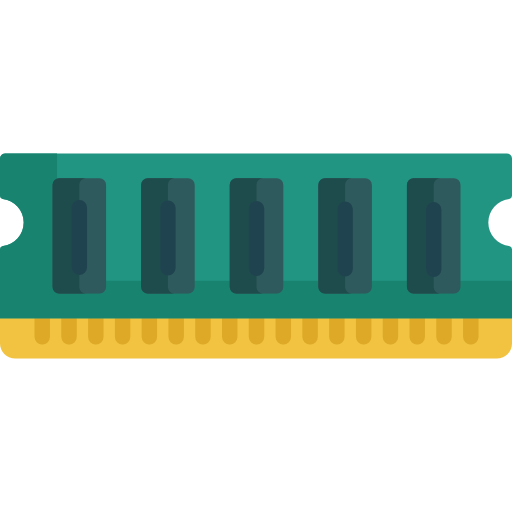 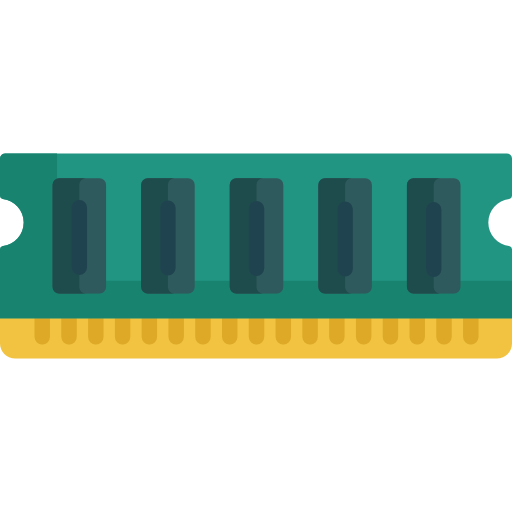 CPU Memory
GPU Memory
Page 0
Remote access
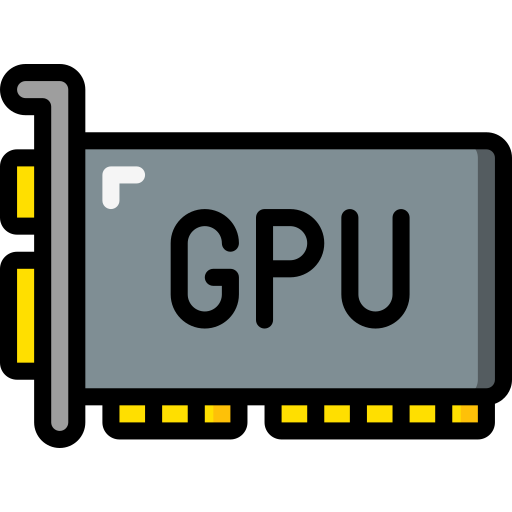 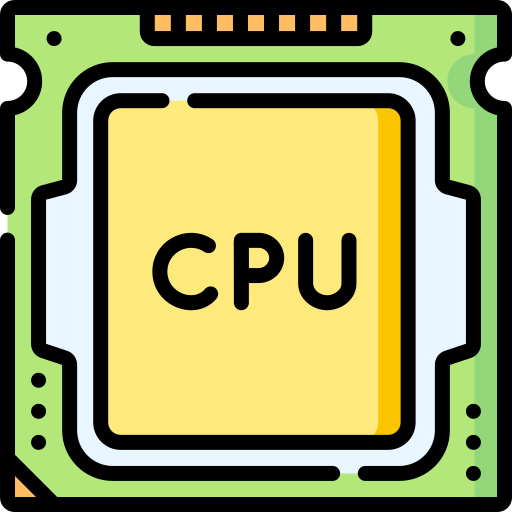 PCIe
28
[Speaker Notes: Conventional GPUs support remote access to other devices memory without copying or migrating data to GPU’s memory.
This allows GPU to manage external bandwidth efficiently.]
Remote Access in GPUs
GPU can access remote data by maintaining remote PTEs in the page table.
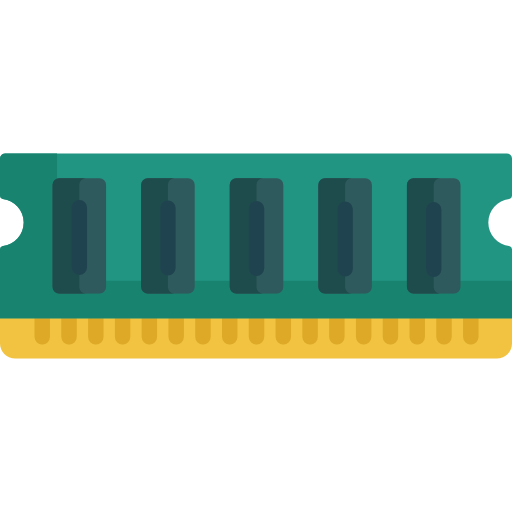 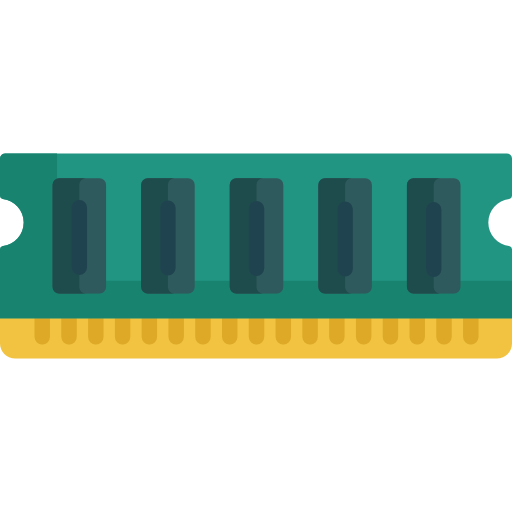 CPU Memory
GPU Memory
GPU 
Page Table
Page 0
Remote access
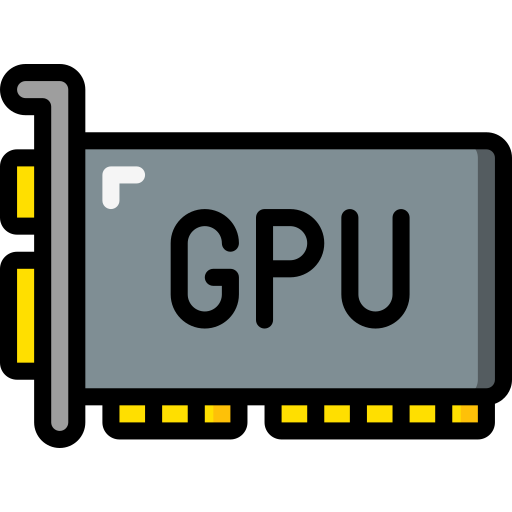 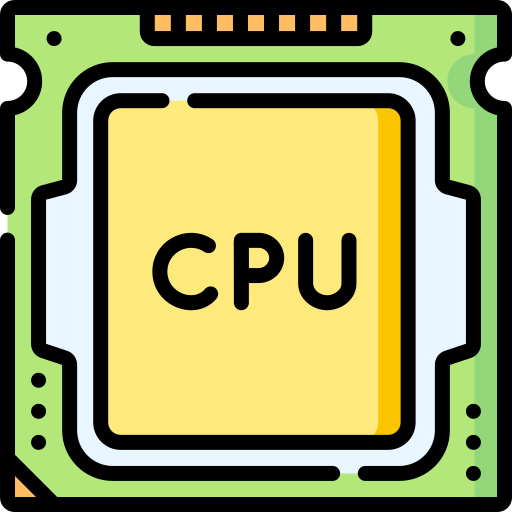 PCIe
28
[Speaker Notes: However, to do remote access, the GPU’s page table needs to maintain remote mappings in it.]
Remote Access in GPUs
GPU can access remote data by maintaining remote PTEs in the page table.
Remote mappings can increase hash collisions!
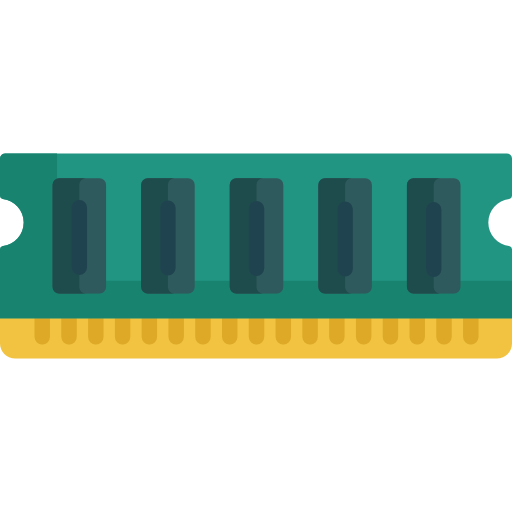 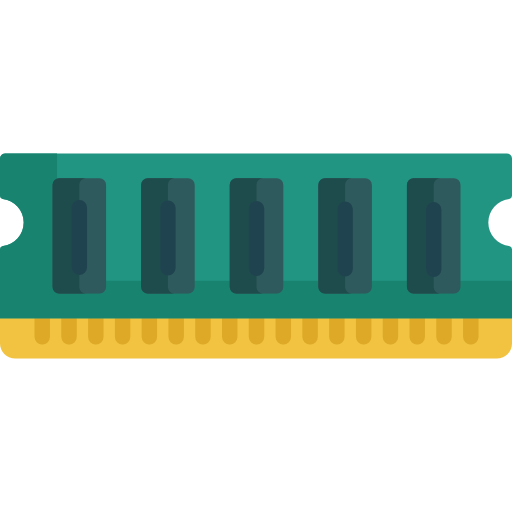 CPU Memory
GPU Memory
GPU 
Page Table
Page 0
Remote access
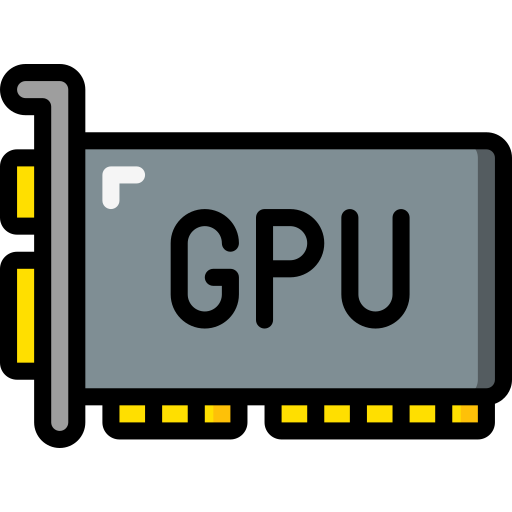 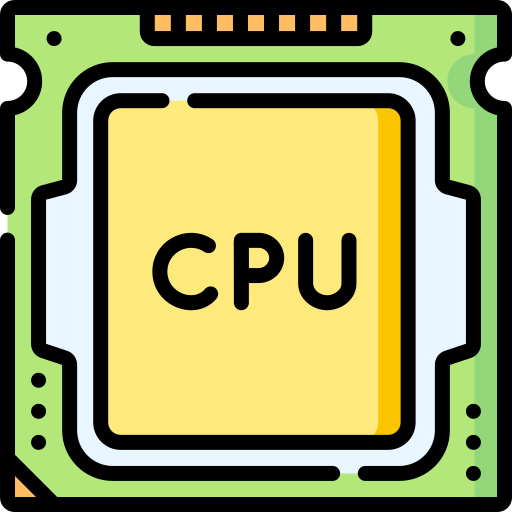 PCIe
28
[Speaker Notes: These remote mappings increase the occupancy of the page table causing more hash collisions.]
Challenges
Challenge 1: Hash Collision Handling



Challenge 2: Remote Mapping Management
Open-Addressing with a Step Table
Remote PTE Replacement Policy and a Victim Buffer
29
[Speaker Notes: To address this challenge, we introduce remote PTE replacement policy with a Victim Buffer.]
A Fixed-Size Hashed Page Table
GMMU
Device Memory
Hashed Page Table
(Fixed and Large Size)
Step Table
Page Table Walkers
Victim Buffer
Step Cache
GPU Driver
Open Addressing
Remote PTE LRU Policy
30
[Speaker Notes: GPU driver evict remote mappings using the LRU counter.]
Remote PTE Eviction Policy
GPU driver evicts dead remote PTEs from the page table using LRU policy.
Victim Buffer
HPT
Threshold
LRU
MRU
Remote PTE Eviction Policy
Evict
PTE 0
PTE 1
PTE 2
PTE 3
31
[Speaker Notes: If the occupancy of the GPU’s page table reaches its threshold due to remote mappings,]
Remote PTE Eviction Policy
GPU driver evicts dead remote PTEs from the page table using LRU policy.
Victim Buffer
HPT
Threshold
LRU
MRU
Remote PTE Eviction Policy
Evict
PTE 0
PTE 1
PTE 2
PTE 3
31
[Speaker Notes: If the occupancy of the GPU’s page table reaches its threshold due to remote mappings,]
Remote PTE Eviction Policy
GPU driver evicts dead remote PTEs from the page table using LRU policy.
Victim Buffer
HPT
Threshold
Victim
LRU
MRU
Remote PTE Eviction Policy
Evict
PTE 0
PTE 1
PTE 2
PTE 3
31
[Speaker Notes: The GPU driver evicts the remote mapping at the LRU position.]
A Fixed-Size Hashed Page Table
GMMU
Device Memory
Hashed Page Table
(Fixed and Large Size)
Step Table
Page Table Walkers
Victim Buffer
Step Cache
GPU Driver
Open Addressing
Remote PTE LRU Policy
32
[Speaker Notes: The evicted mappings are maintained in the Victim Buffer.]
Victim Buffer
Victim Buffer prevents page fault handling for re-accessed evicted entries.
Evict!
Victim Buffer
HPT
Threshold
Victim
LRU
MRU
Remote PTE Eviction Policy
Evict
PTE 0
PTE 1
PTE 2
PTE 3
33
[Speaker Notes: The Victim Buffer prevents page fault handling for re-accessed evicted entries.]
Victim Buffer
Victim Buffer prevents page fault handling for re-accessed evicted entries.
More details are in our paper!
Evict!
Victim Buffer
HPT
Threshold
Victim
LRU
MRU
Remote PTE Eviction Policy
Evict
PTE 0
PTE 1
PTE 2
PTE 3
33
[Speaker Notes: For more details, please refer to our paper.]
Outline
Background

Motivation

Fixed-Size Hashed Page Table

Evaluations

Summary
[Speaker Notes: Next is our evaluations.]
Methodology
Simulator: GPGPU Sim v4.0
Shared L2 TLB: 1024 entries
Page table walkers: 16
Page walk caches: 32 entries per level
Page table size: 0.5% of working set size

Page table walk sensitive and agnostic workloads.
34
[Speaker Notes: We evaluate our architecture using GPGPU-Sim extended with virtual memory systems.]
Performance Improvement
For irregular GPU applications, Fixed-Size Hashed Page Table outperforms RPTs by 27.8% on average.
HPT
35
[Speaker Notes: For irregular GPU applications, the Fixed-Size HPT outperforms RPTs by 27.8% on average.]
Performance Improvement
For irregular GPU applications, Fixed-Size Hashed Page Table outperforms RPTs by 27.8% on average.
HPT
27.8%
35
[Speaker Notes: For irregular GPU applications, the Fixed-Size HPT outperforms RPTs by 27.8% on average.]
Performance Improvement
For irregular GPU applications, Fixed-Size Hashed Page Table outperforms RPTs by 27.8% on average.
HPT
27.8%
Achieves nearly one memory access per PTW

2. Achieves 22% reduction in PTW latency
35
[Speaker Notes: This is because our proposed architecture requires only one memory access per page table walk, reducing PTW latency by 22%.]
Outline
Background

Motivation

Fixed-Size Hashed Page Table

Evaluations

Summary
[Speaker Notes: Let me wrap up my presentation.]
Summary
Fixed-Size Hashed Page Table proposes an HPT design dedicated to GPUs.
Use a large fixed-size hashed page table (no need for dynamic resizing).
Open-addressing with a Step Table effectively resolves hash collisions.
Victim Buffer manages remote mappings.
36
[Speaker Notes: Fixed-Size Hashed Page Table proposes an HPT design dedicated for GPUs.]
Summary
Fixed-Size Hashed Page Table proposes an HPT design dedicated to GPUs.
Use a large fixed-size hashed page table (no need for dynamic resizing).
Open-addressing with a Step Table effectively resolves hash collisions.
Victim Buffer manages remote mappings.

To the best of our knowledge, Fixed-Size Hashed Page Table is the first work to apply Hashed Page Tables in GPUs.
36
[Speaker Notes: To the best of our knowledge, this is the first work to apply Hashed Page Tables in GPUs.]
Summary
Fixed-Size Hashed Page Table proposes an HPT design dedicated to GPUs.
Use a large fixed-size hashed page table (no need for dynamic resizing).
Open-addressing with a Step Table effectively resolves hash collisions.
Victim Buffer manages remote mappings.

To the best of our knowledge, Fixed-Size Hashed Page Table is the first work to apply Hashed Page Tables in GPUs.

Our proposed technique shows a substantial performance improvement (27.8%) by effectively reducing address translation overhead.
36
[Speaker Notes: Our proposed architecture shows a substantial performance improvement by effectively reducing address translation overhead, especially for page table walks.]
PACT '24: International Conference on Parallel Architectures and Compilation Techniques
Rethinking Page Table Structure for Fast Address Translation in GPUs: A Fixed-Size Hashed Page Table
Sungbin Jang, Junhyeok Park, Osang Kwon, Yongho Lee, and Seokin Hong
Sungkyunkwan University
sunbi3361@skku.edu
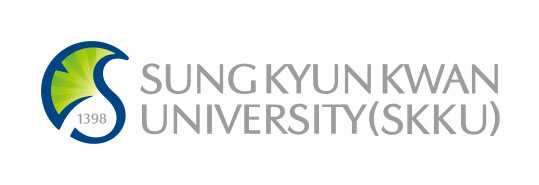 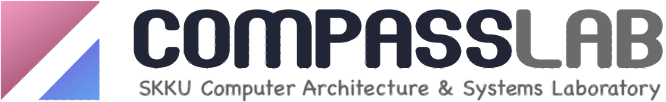 [Speaker Notes: Thank you for listening.
Feel free to ask any questions.]
Backup Slides
[Speaker Notes: Good morning, I’m a Ph.D. student at Sungkyunkwan University, advised by Professor Seokin Hong.
Now, I’ll talk about our holistic research paper, Rethinking Page Table Structure for Fast Address Translation in GPUs: A Fixed-Size Hashed Page Table.]
Compatibility with Prior Work
Fixed-Size Hashed Page Tables can be orthogonally applicable with other prior works well.
61.7%